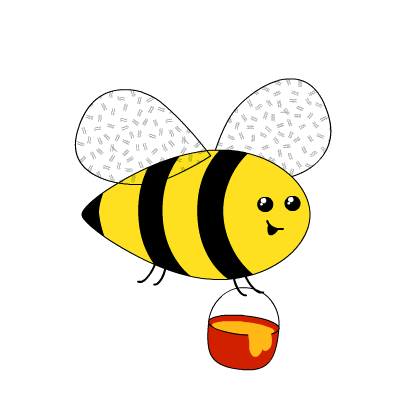 ONG TÌM HOA
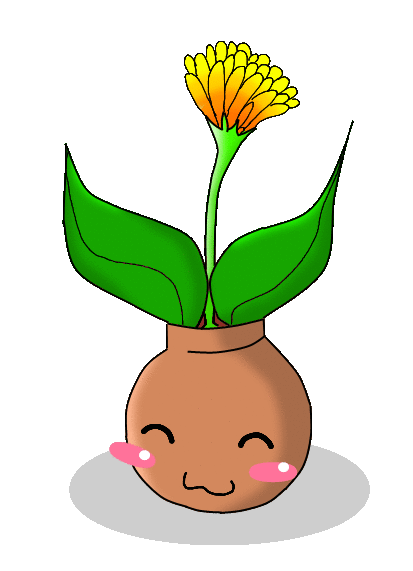 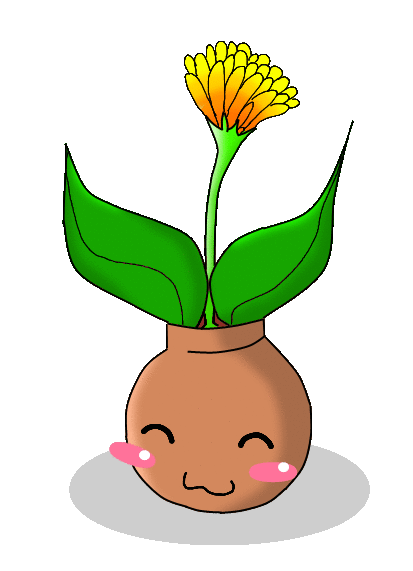 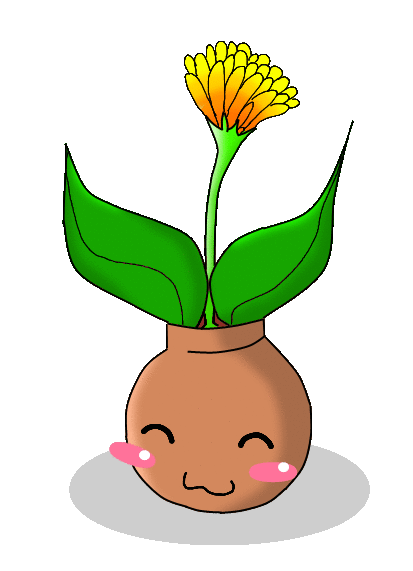 C
A
B
Câu 1. 9 + 5 = ?
A. 14           B. 15             C. 16
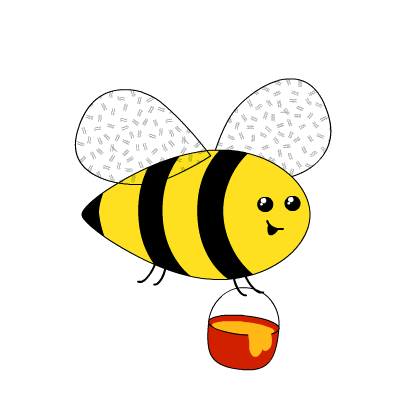 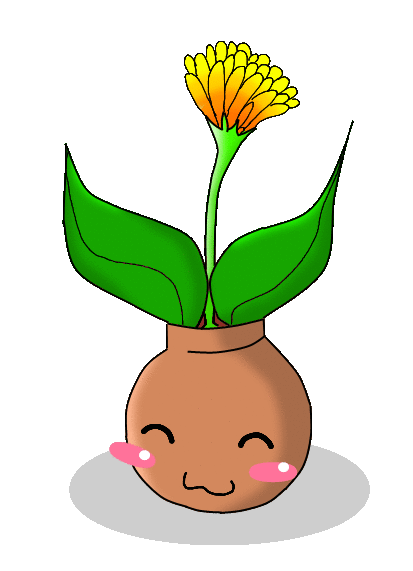 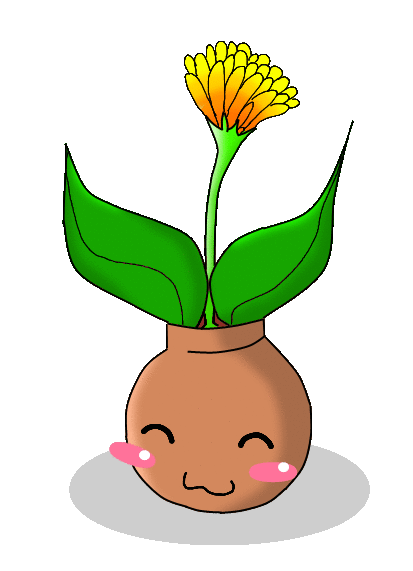 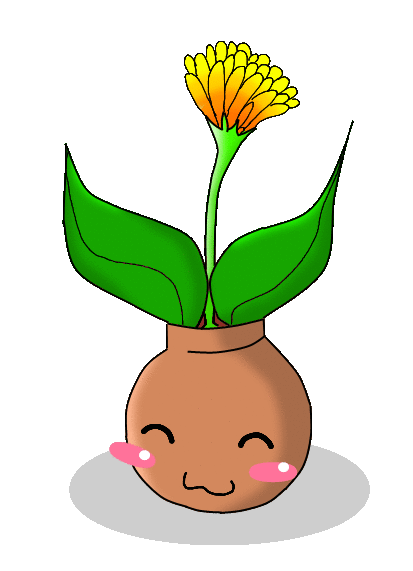 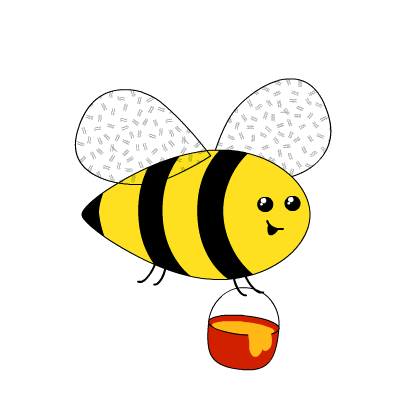 C
A
B
Câu 2. 8 + 7 = ?
A. 13           B. 14             C. 15
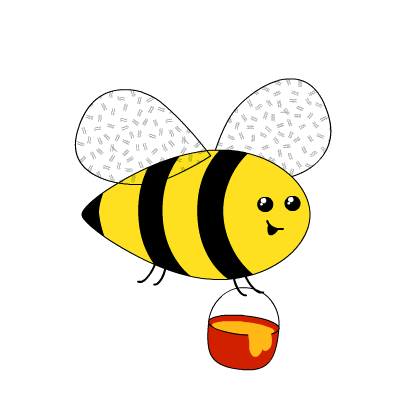 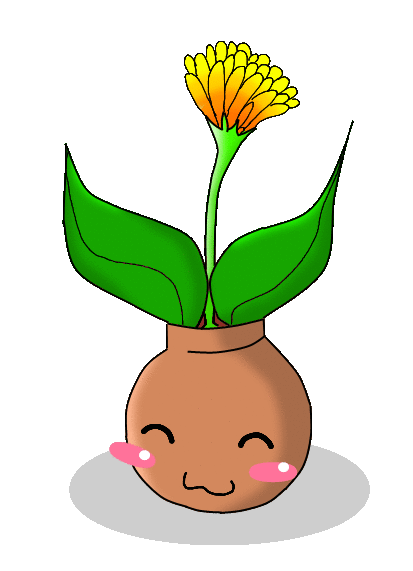 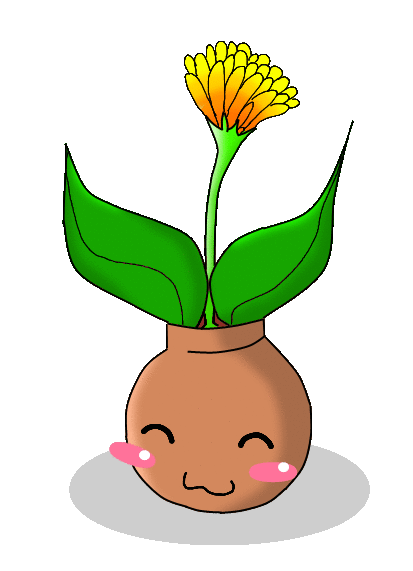 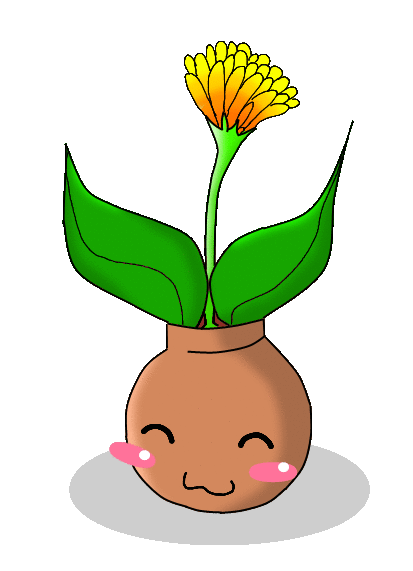 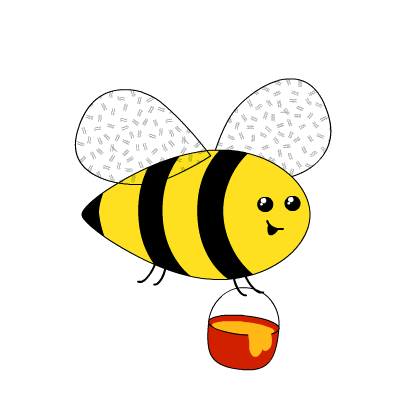 A
C
B
Câu 3.  8 + 5 = ?
A. 12        B. 13         C. 14
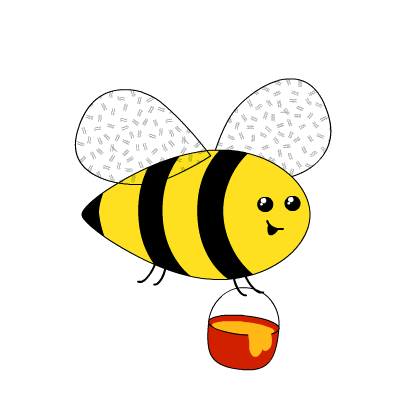 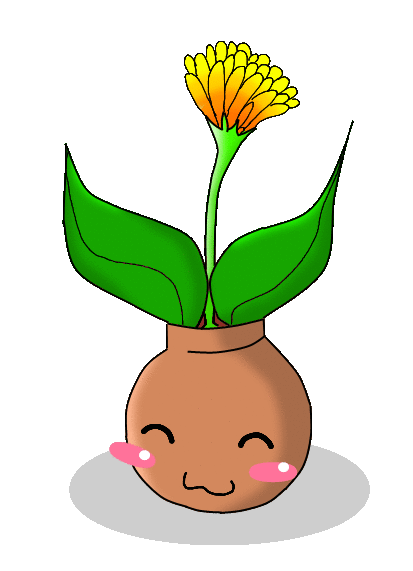 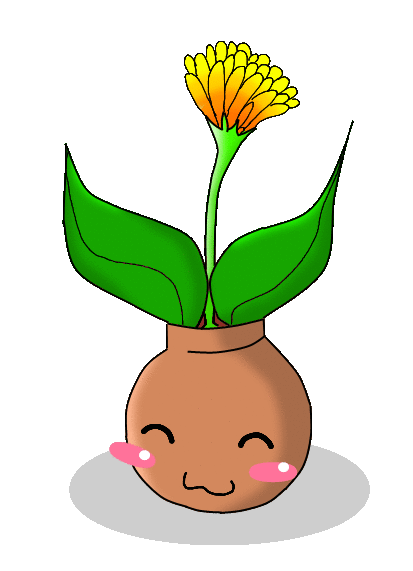 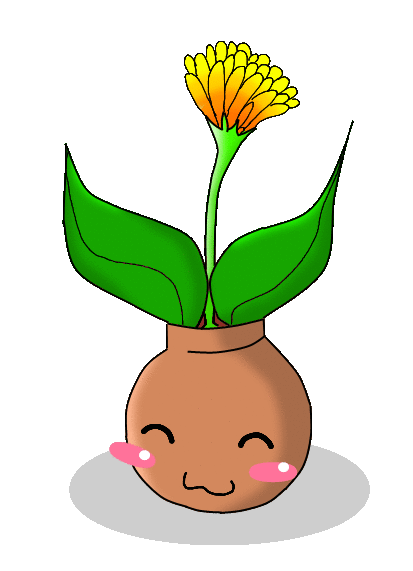 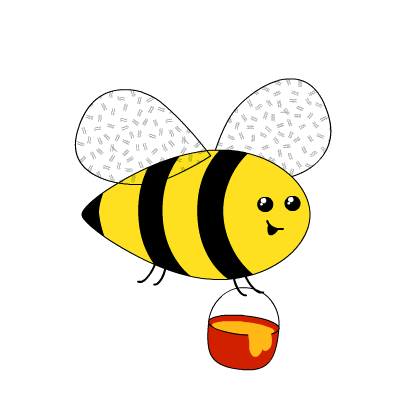 C
A
B
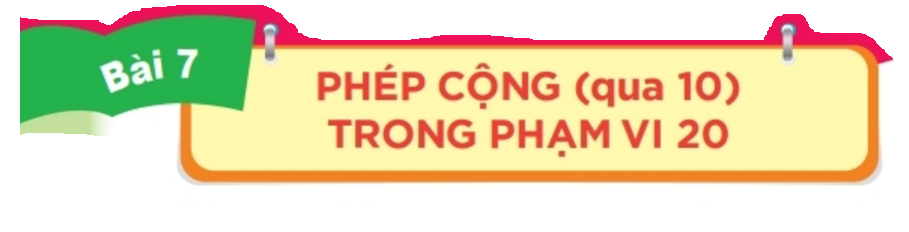 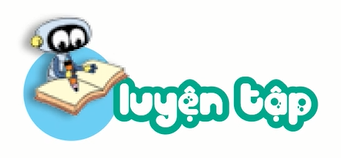 a) Tính 7 + 5
1
10
+       =
12
?
7 + 5 =
?
2
12
3
2
?
b) Tính 7 + 6
?
?
7 + 5 =
7 + 6 =
10
+       =
13
?
7 + 6 =
?
3
13
3
3
?
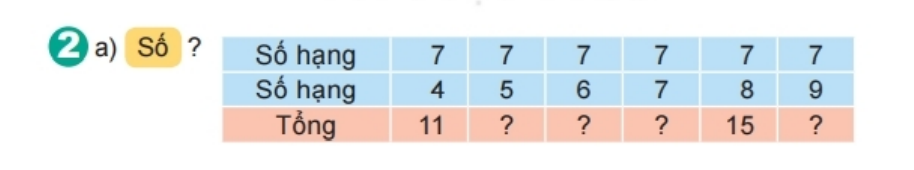 b) Mai tách 14 que tính thành hai nhóm. Em hãy tìm số que tính ở nhóm 2 trong bảng sau:
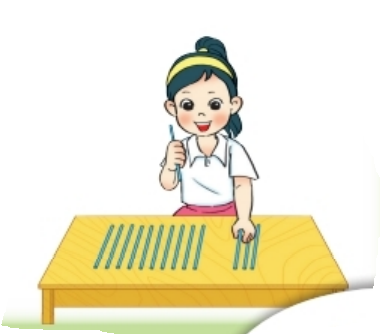 a) Tính 8 + 7
b) Tính 8 + 5
3
15
13
8 + 7 =
?
8 + 5 =
?
2
5
?
2
3
?
c) Tính 8 + 8
b) Tính 6 + 5
16
11
8 + 8 =
?
6 + 5 =
?
?
?
6
?
4
1
?
2
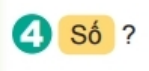 Để giúp đỡ các bạn học sinh ở vùng khó khăn, lớp em đã quyên góp được 8 thùng quần áo và 5 thùng sách vở. Hỏi cả quần áo và sách vở, lớp em đã quyên góp được bao nhiêu thùng?
5
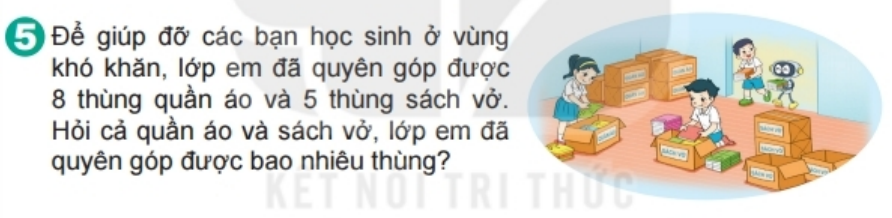 Bài giải:
Số thùng cả quần áo và sách vở lớp em đã quyên góp được là:
8 + 5 = 13 (thùng)
Đáp số: 13 thùng
TIẾT HỌC KẾT THÚC